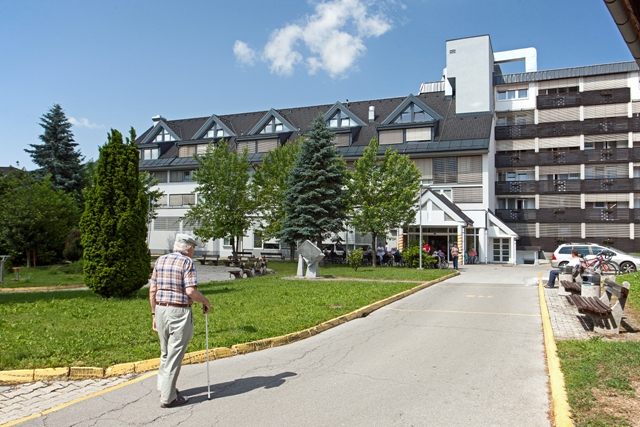 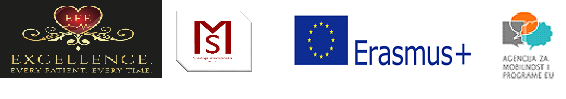 CSS-Škofja Loka
SADRŽAJ:
Putovanje
Škofja Loka
Smještaj
Hrana
CSS – Center Slepih, Slabovidnih in Starejših
Stručna praksa
Kulturološki obilasci
Zaključak
PUTOVANJE
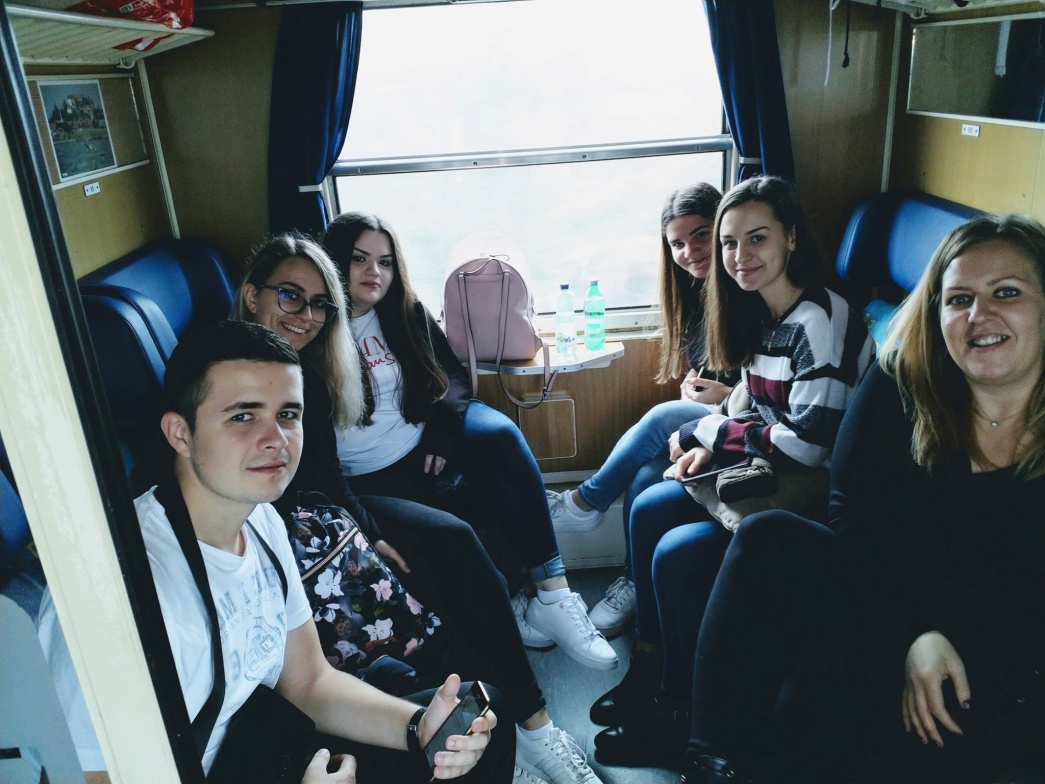 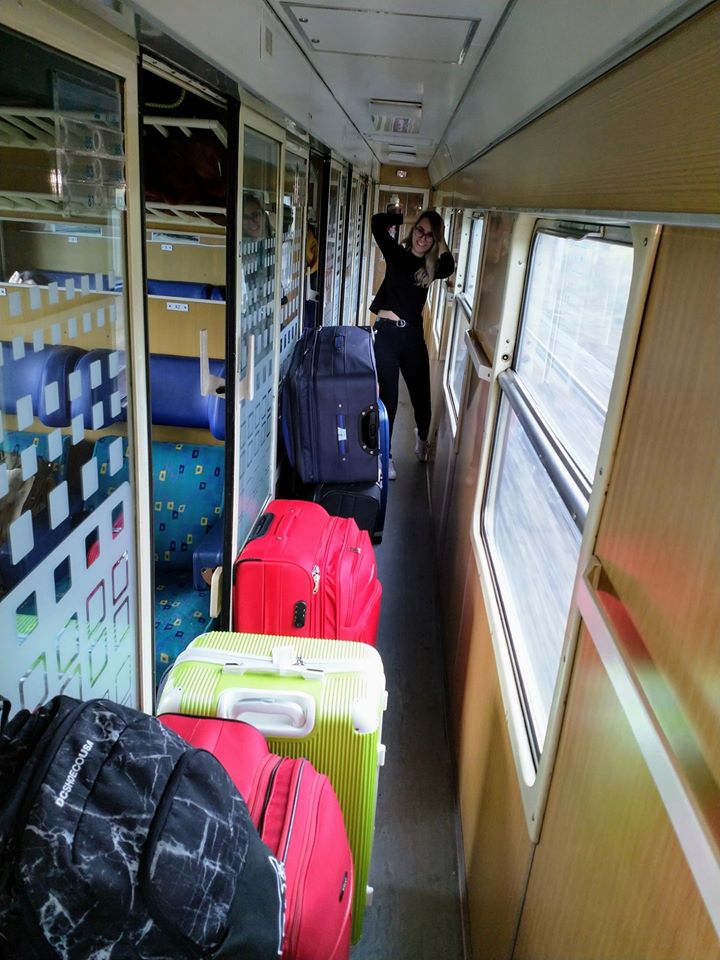 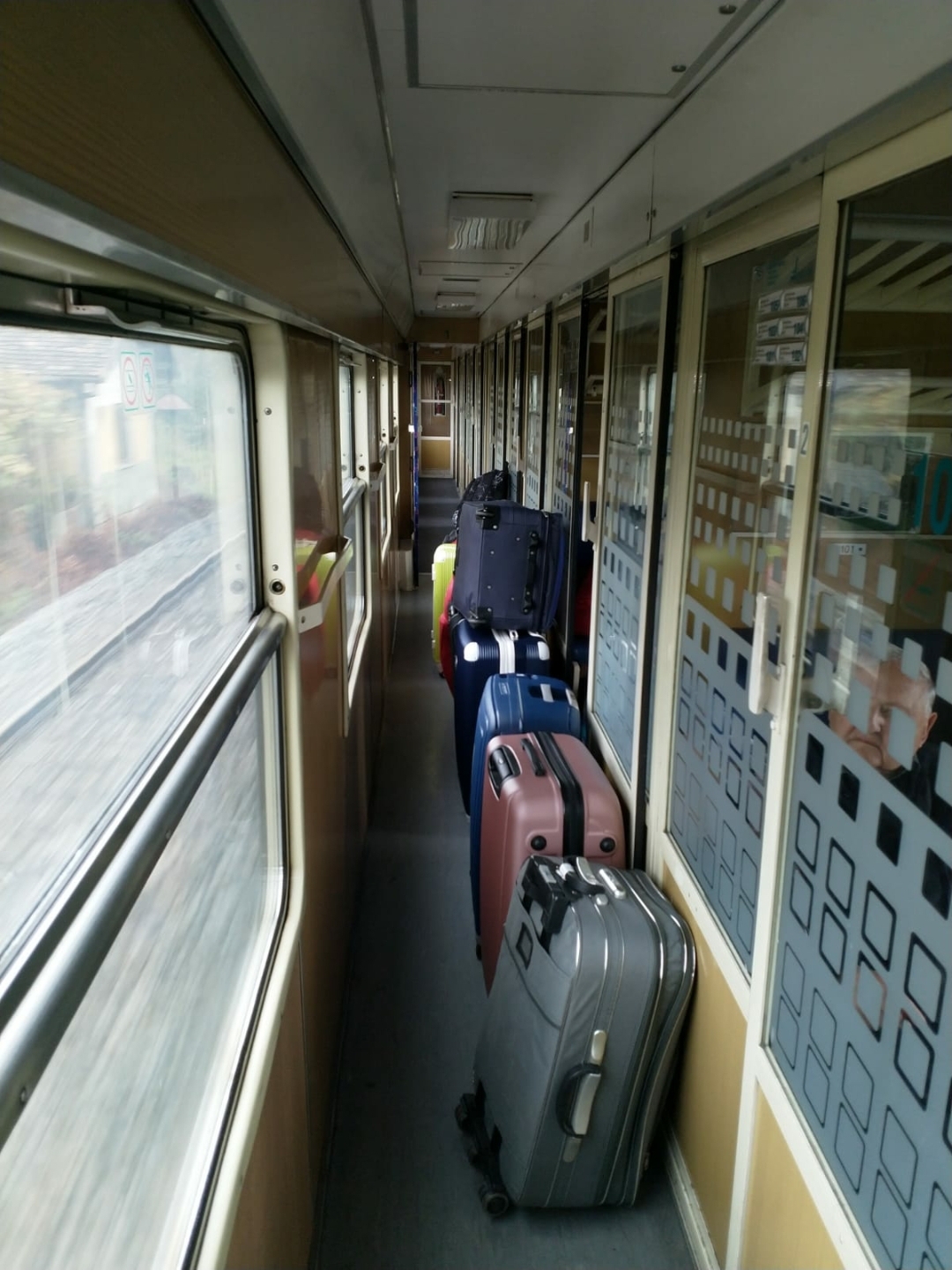 ŠKOFJA LOKA
Škofja Loka je nevelik slovenski srednjovjekovni grad

Škofja Loka leži na sjeverozapadu Slovenije, na ušću rijeka Selške i Poljanske Sore (u centru formiraju Soru)
Povijest grada počinje 973. kad je car Oton II darovao taj kraj biskupu Abrahamu iz Bavarske
Škofja Loka ima najbolje očuvanu srednjovjekovnu gradsku jezgru od svih gradova u Sloveniji
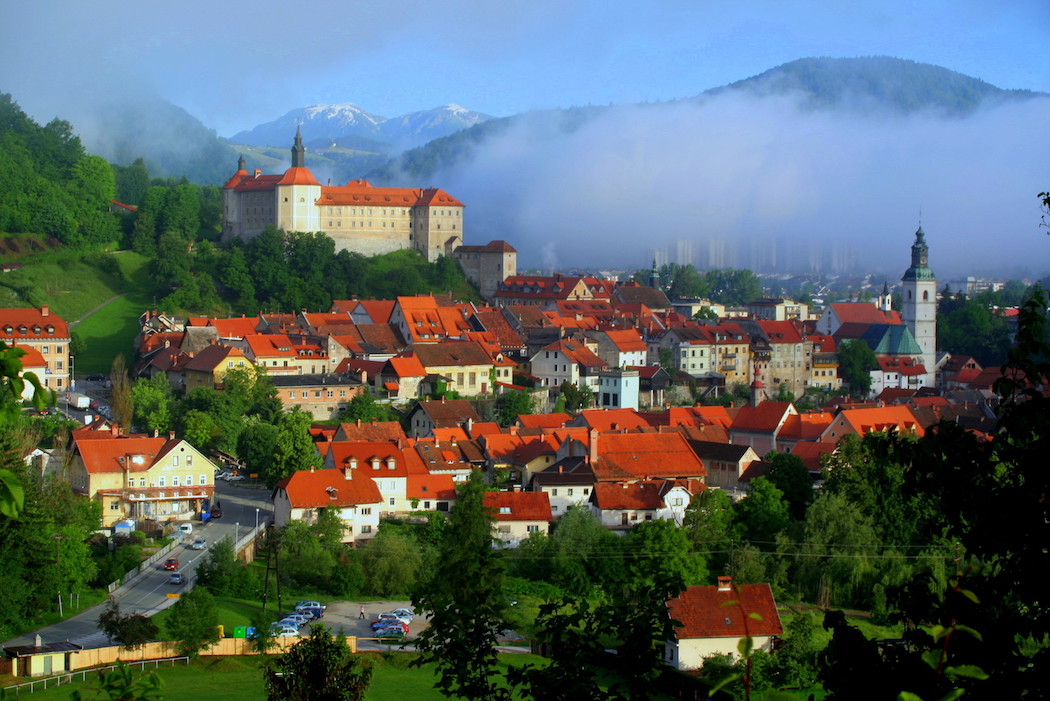 SMJEŠTAJ
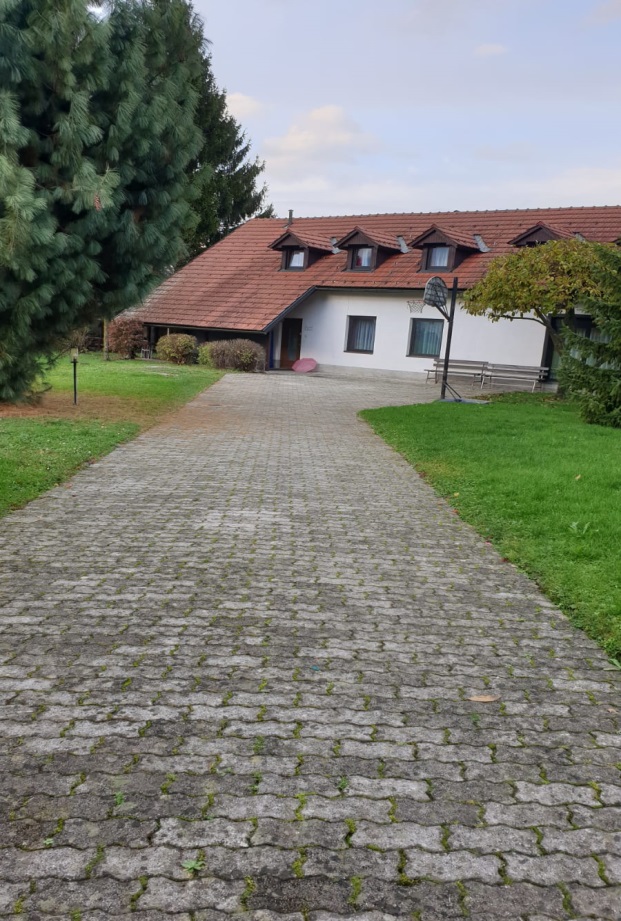 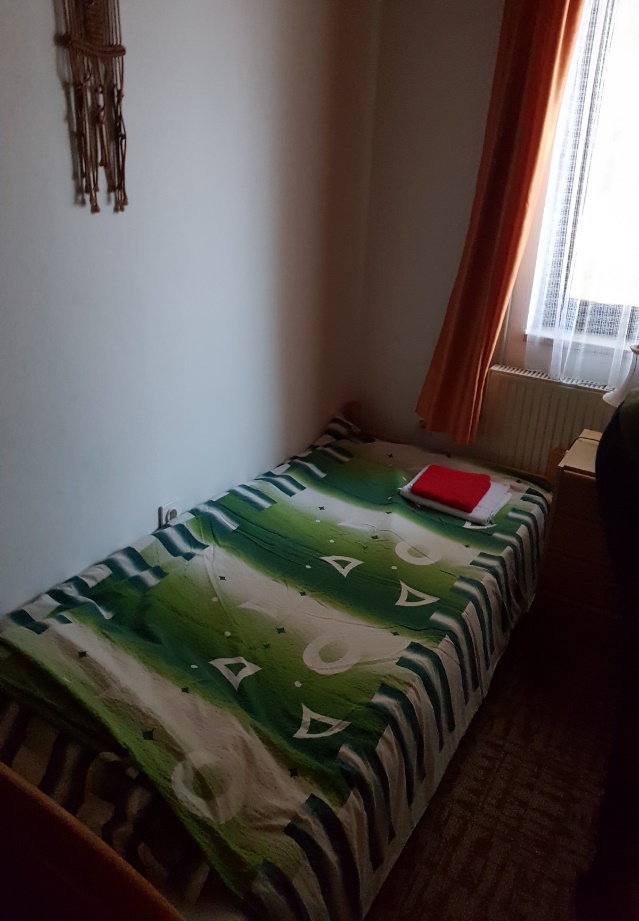 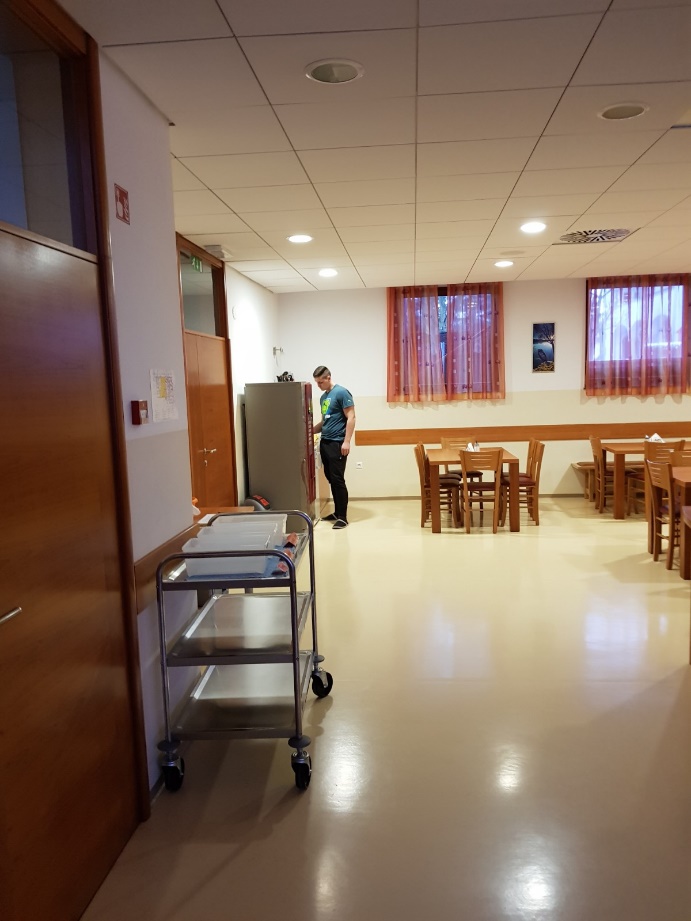 HRANA
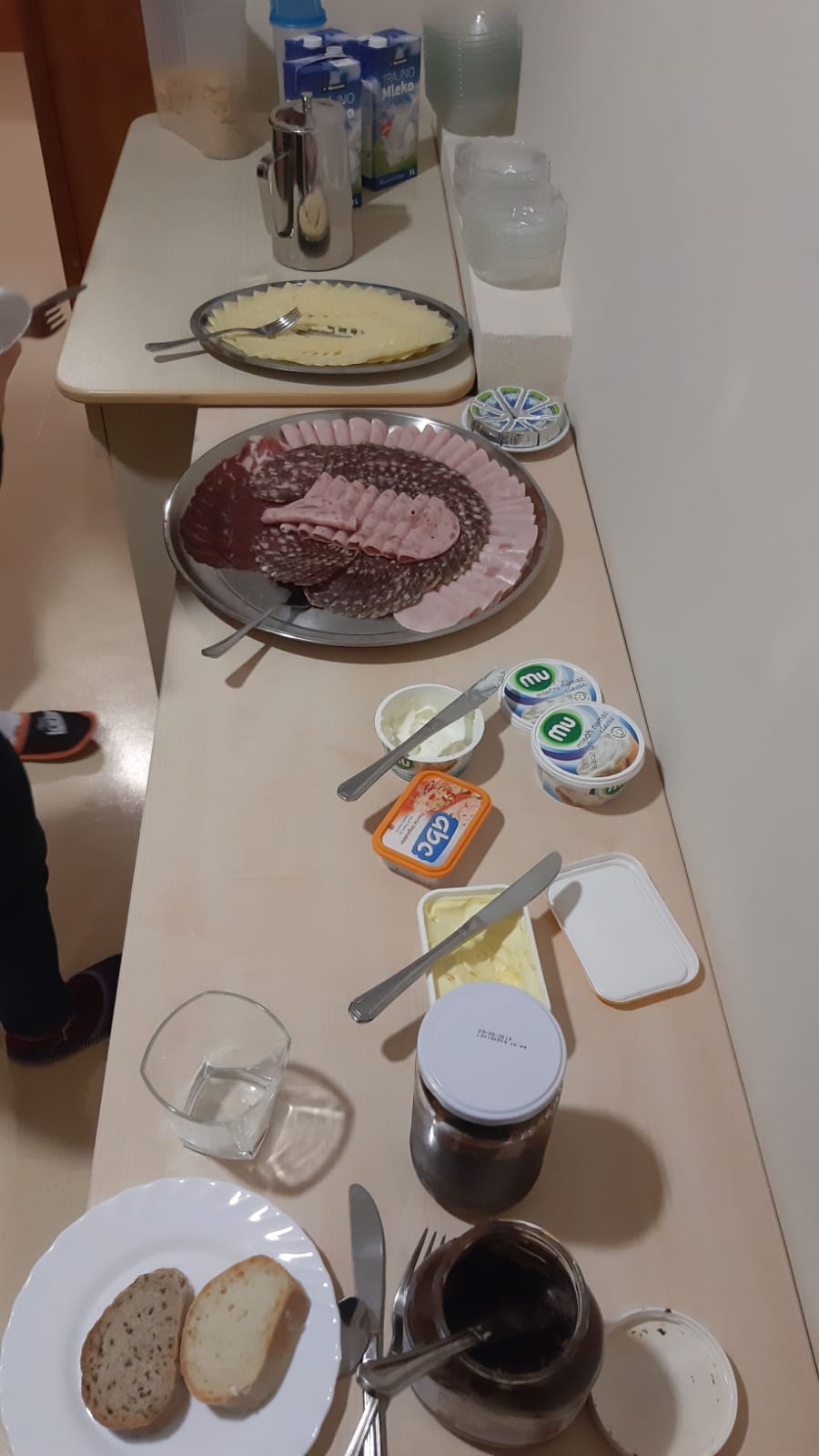 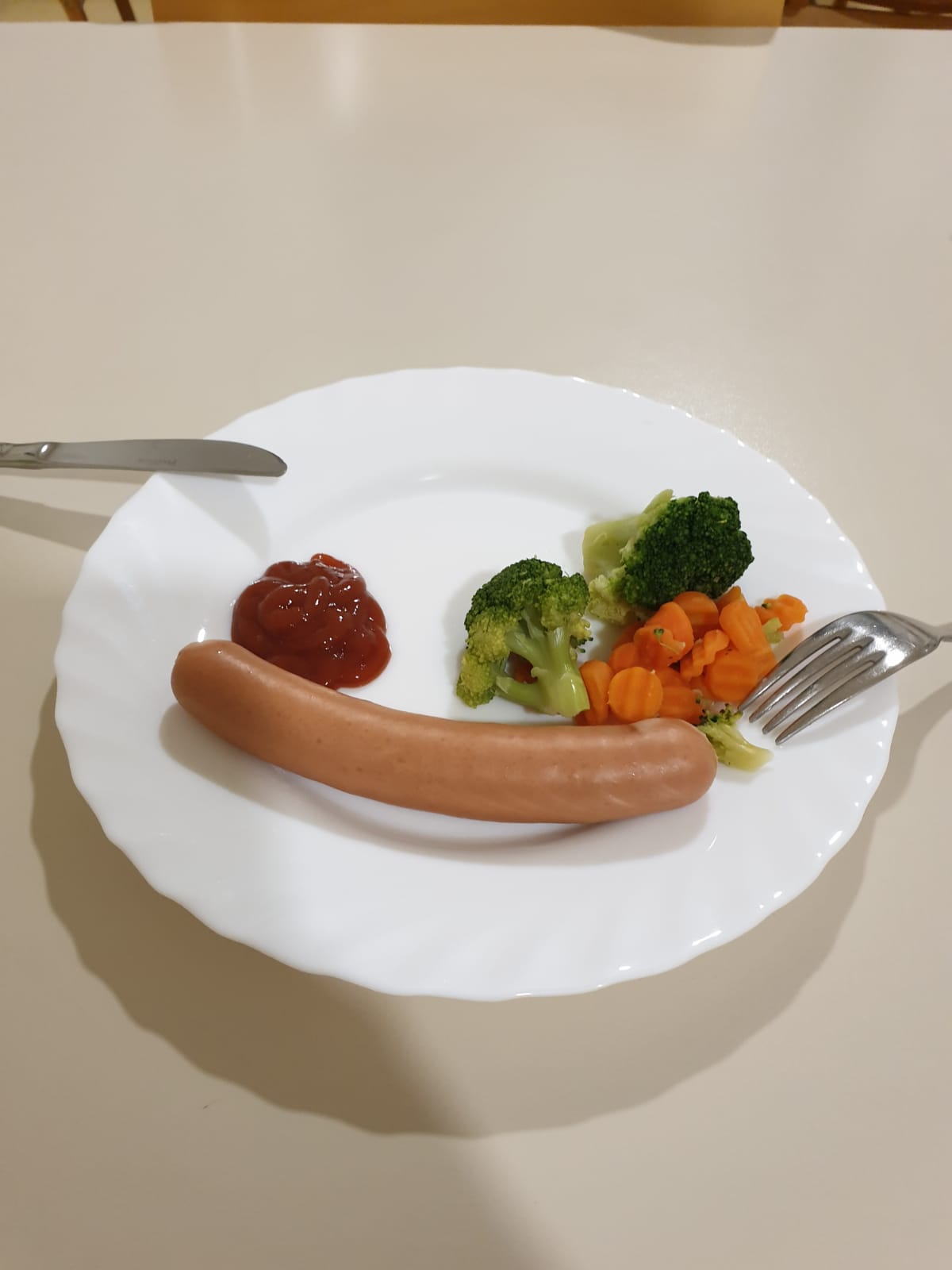 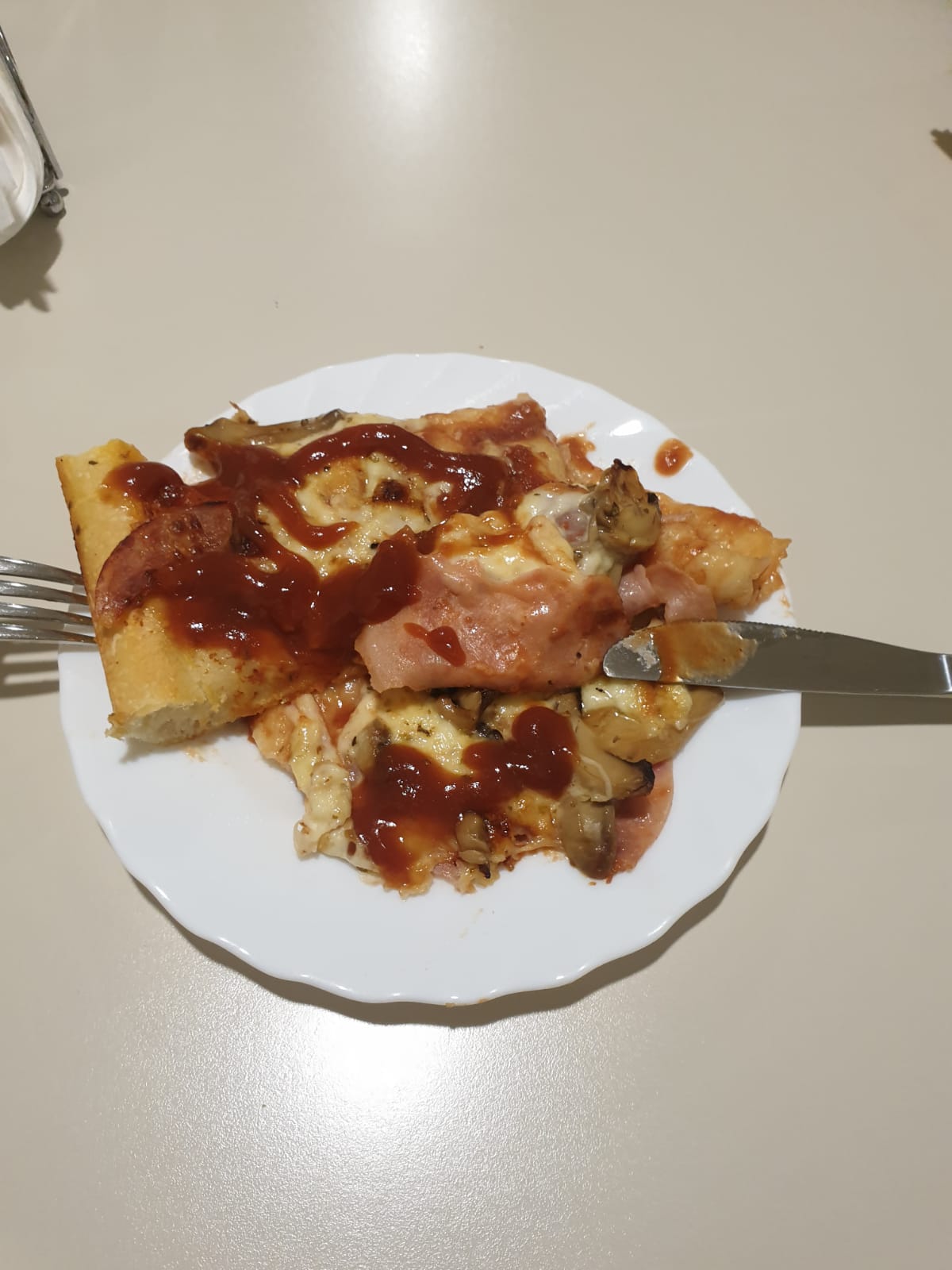 CENTER SLEPIH, SLABOVIDNIH IN STAREJŠIH, ŠKOFJA LOKA
Pri samom dolasku dočekani smo vrlo ugodno i uljudno


Dočekala nas je ravnateljica doma koja nas je uputila u rad doma i njegove značajke
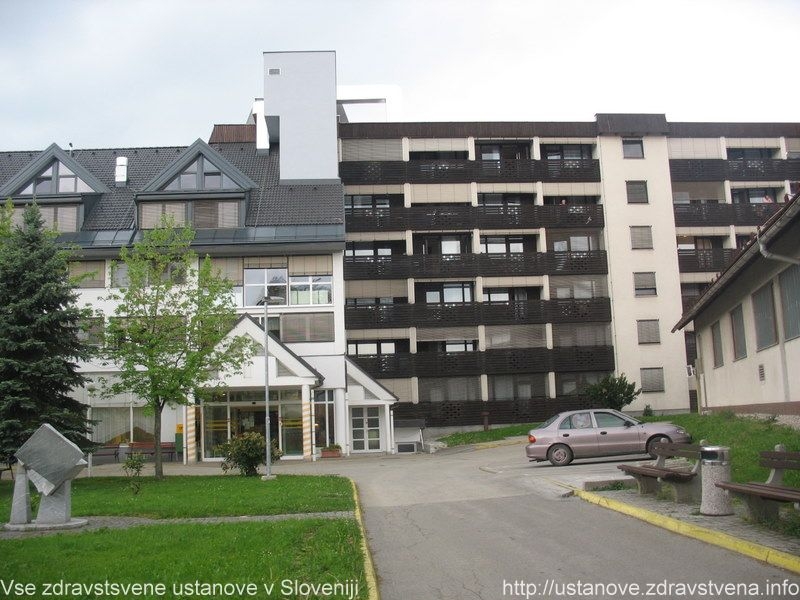 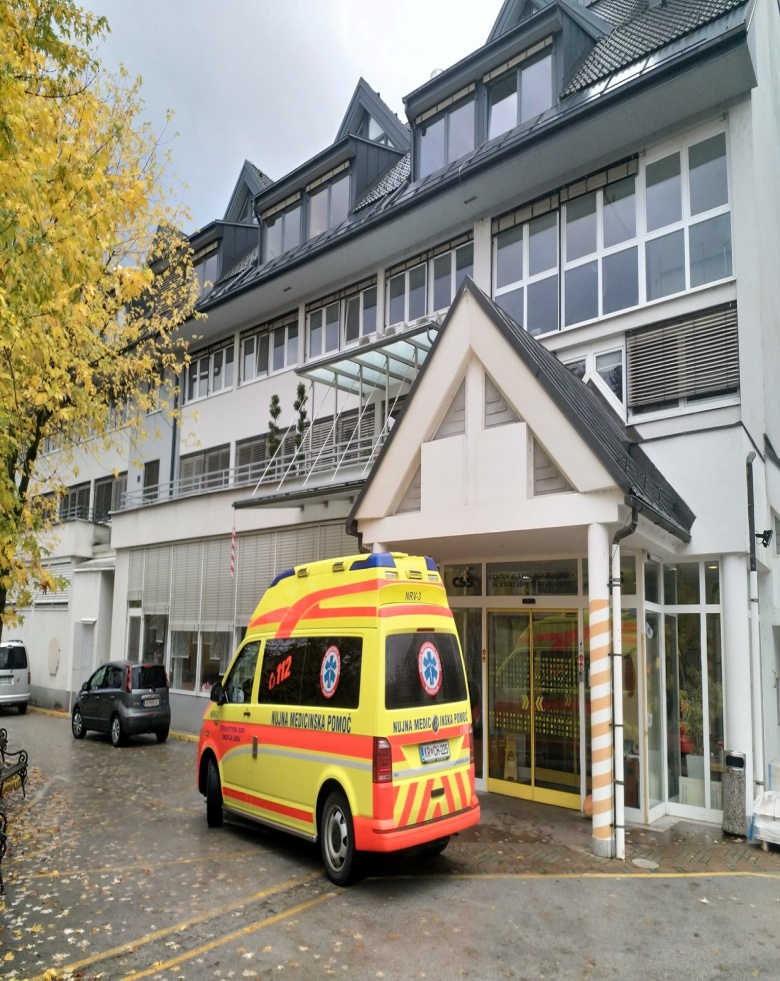 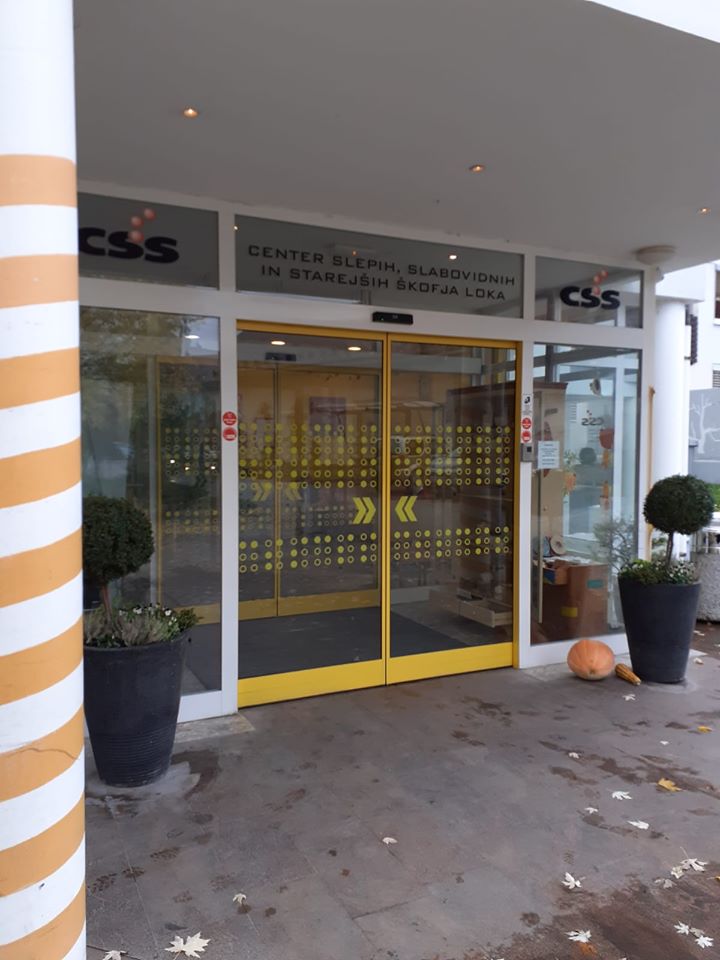 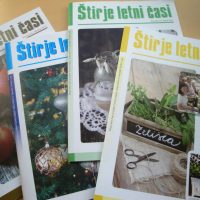 Centar izdaje časopis koji sadrži doživljaje i razmišljanja stanovnika centra i zaposlenika

Izlazi dva puta godišnje, a besplatno ga primaju svi stanovnici Centra
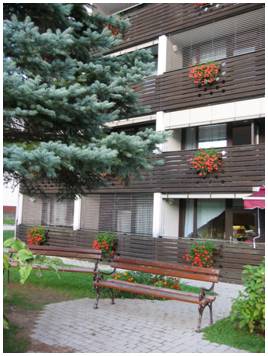 O CSS-u
Rad doma je vrlo zanimljiv i napredniji od našeg

Na prvim katovima nalaze se manje pokretni dok su na vrhu zgrade stacionirani korisnici 

Zanimljivo je to što su nam neki od njih ispleli privjeske koje smo dobili kao poklon
STRUČNA PRAKSA
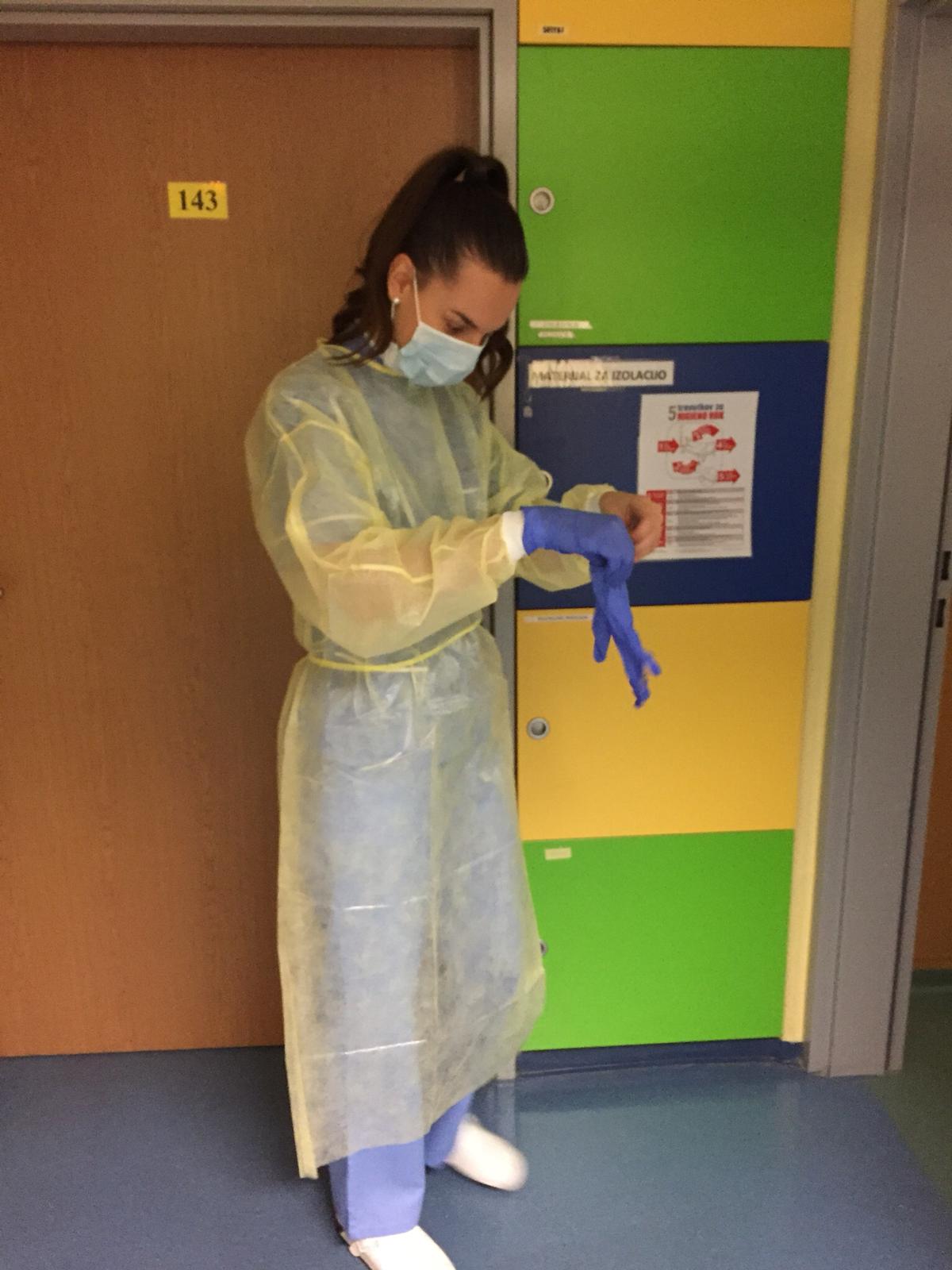 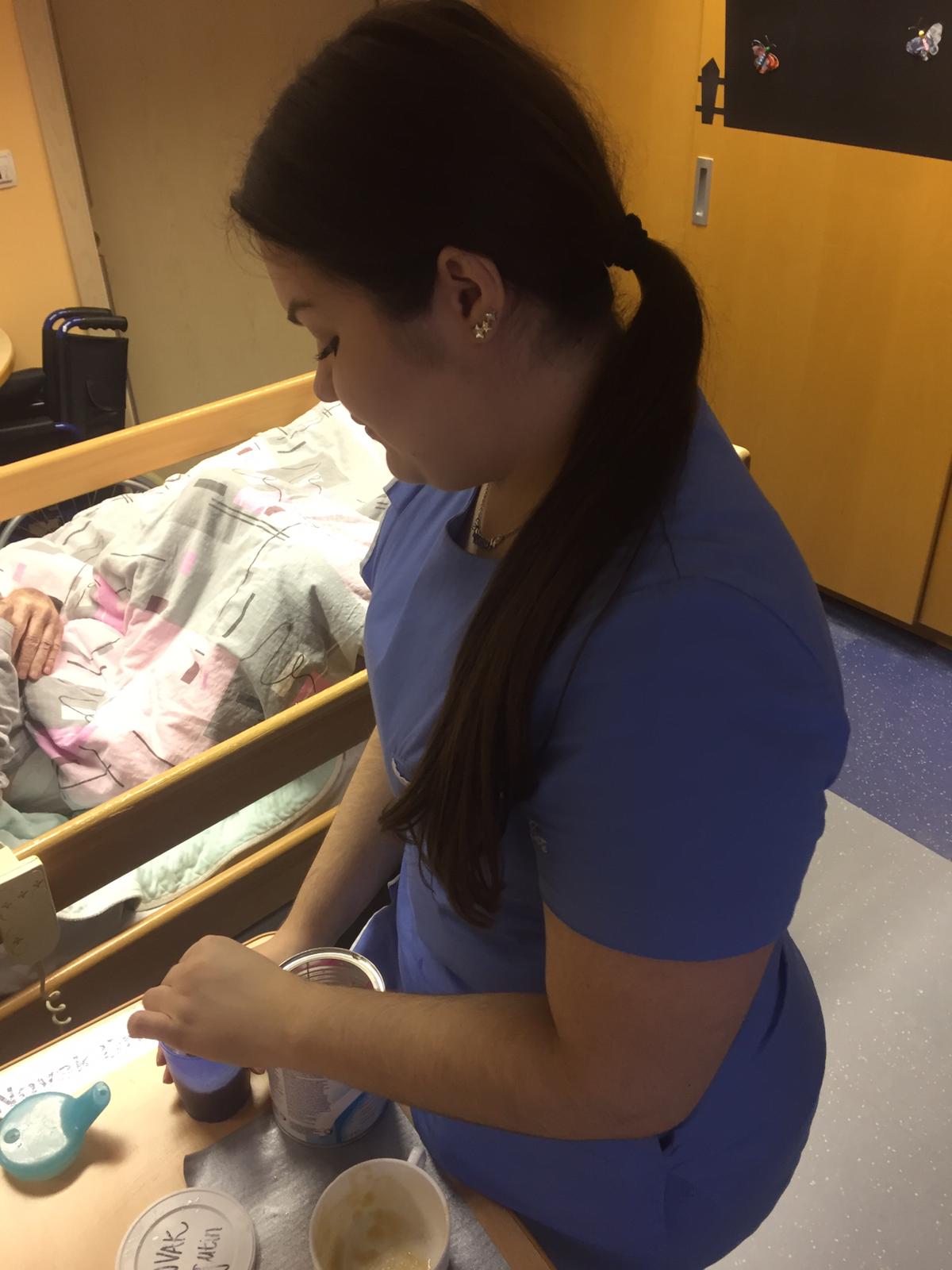 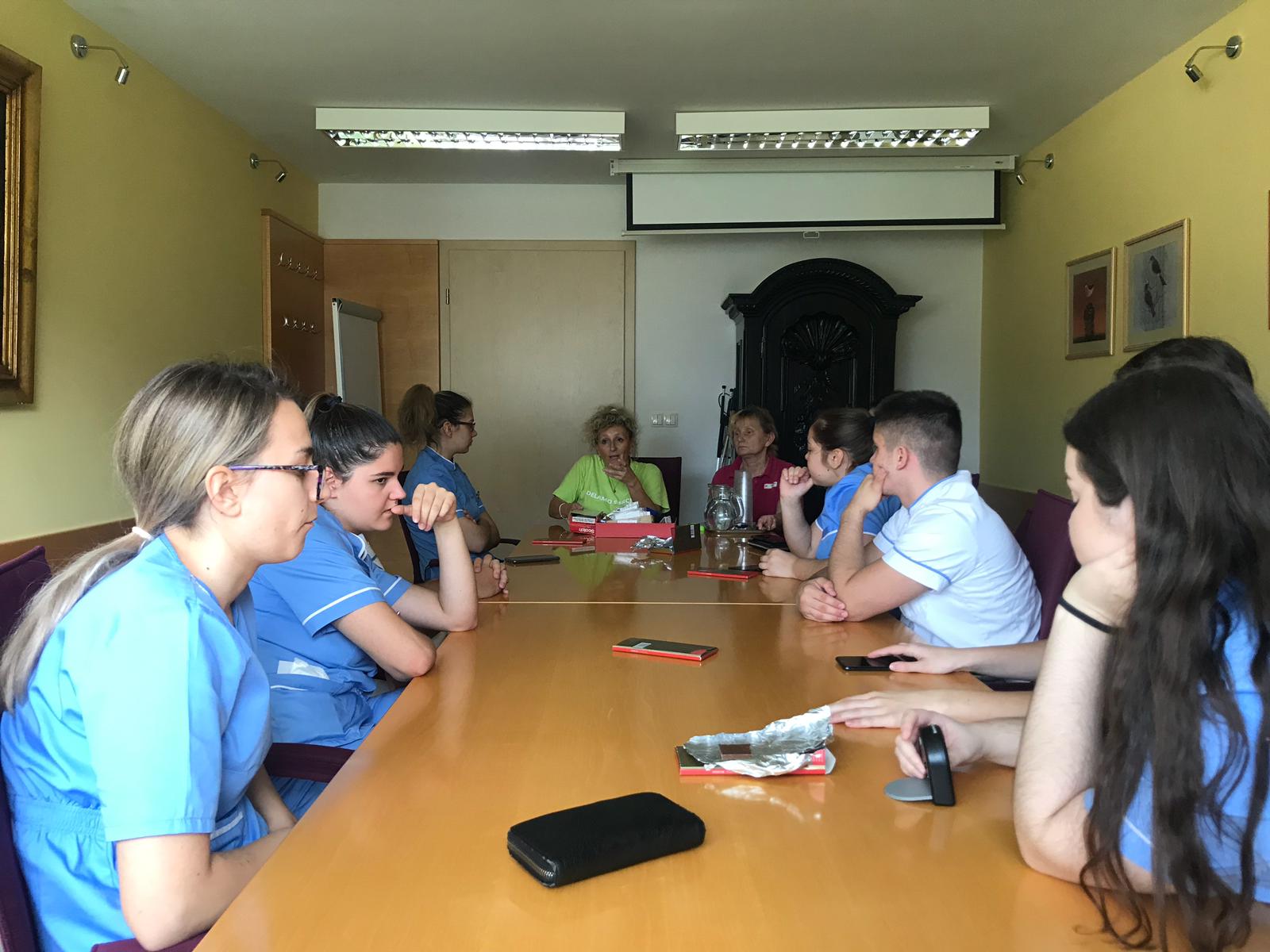 Radionice o radnoj terapiji - radni terapeut


Terapeuti svakom korisniku pružaju jednaku pažnju


Radionice i predavanja o samom načinu rada i problemima s kojima se suočavaju
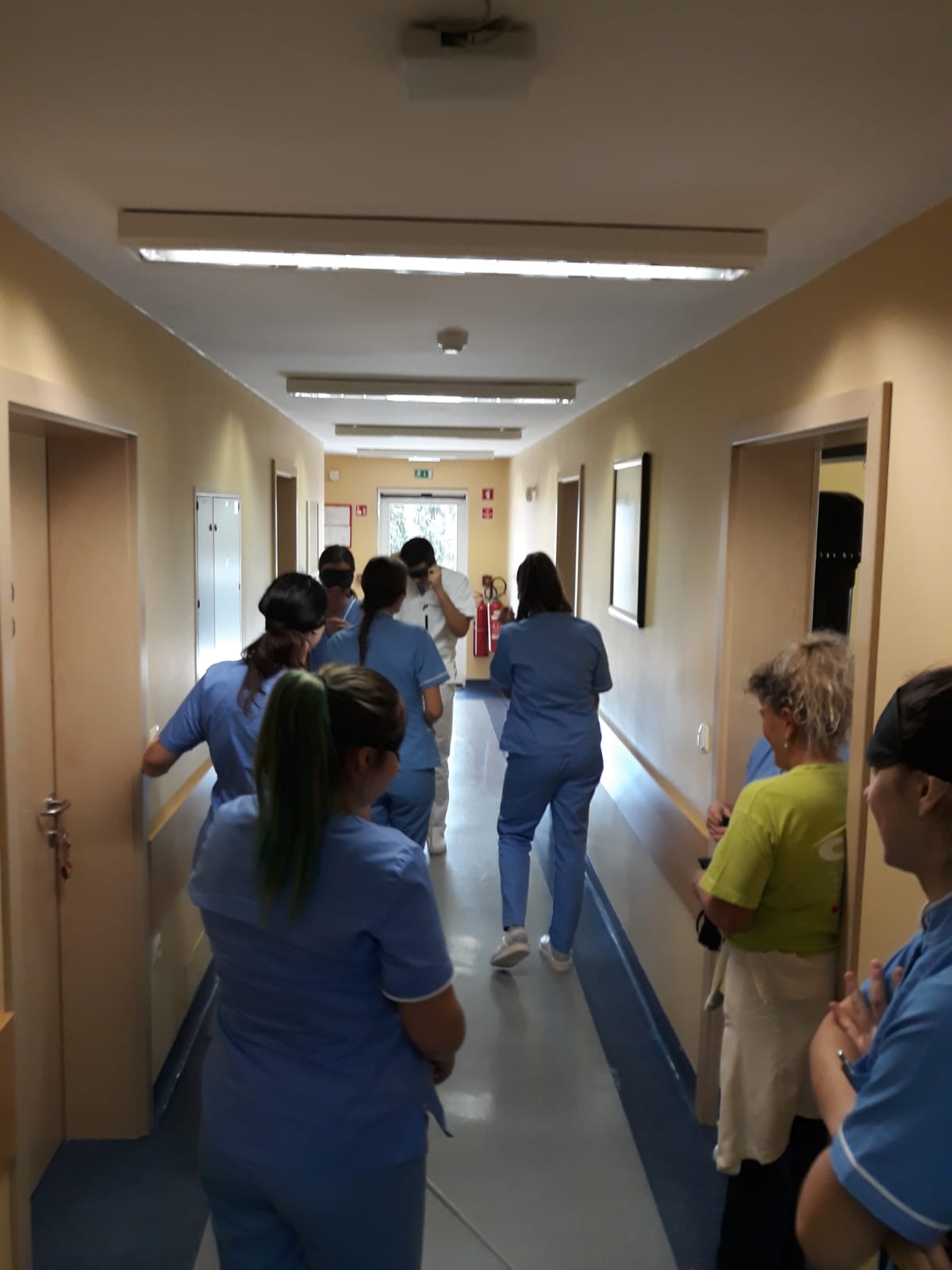 Zanimljiva radionica o radu sa slijepim i slabovidnim osobama



Na radionici su se učenici mogli upoznati sa spravama koje im olakšavaju komunikaciju, ali i čuti na koji način najuspješnije pristupiti osobi



Tim su zadatkom i sami osjetili život bez osjetila vida i važnost pružanja odgovarajuće pomoći slijepim osobama
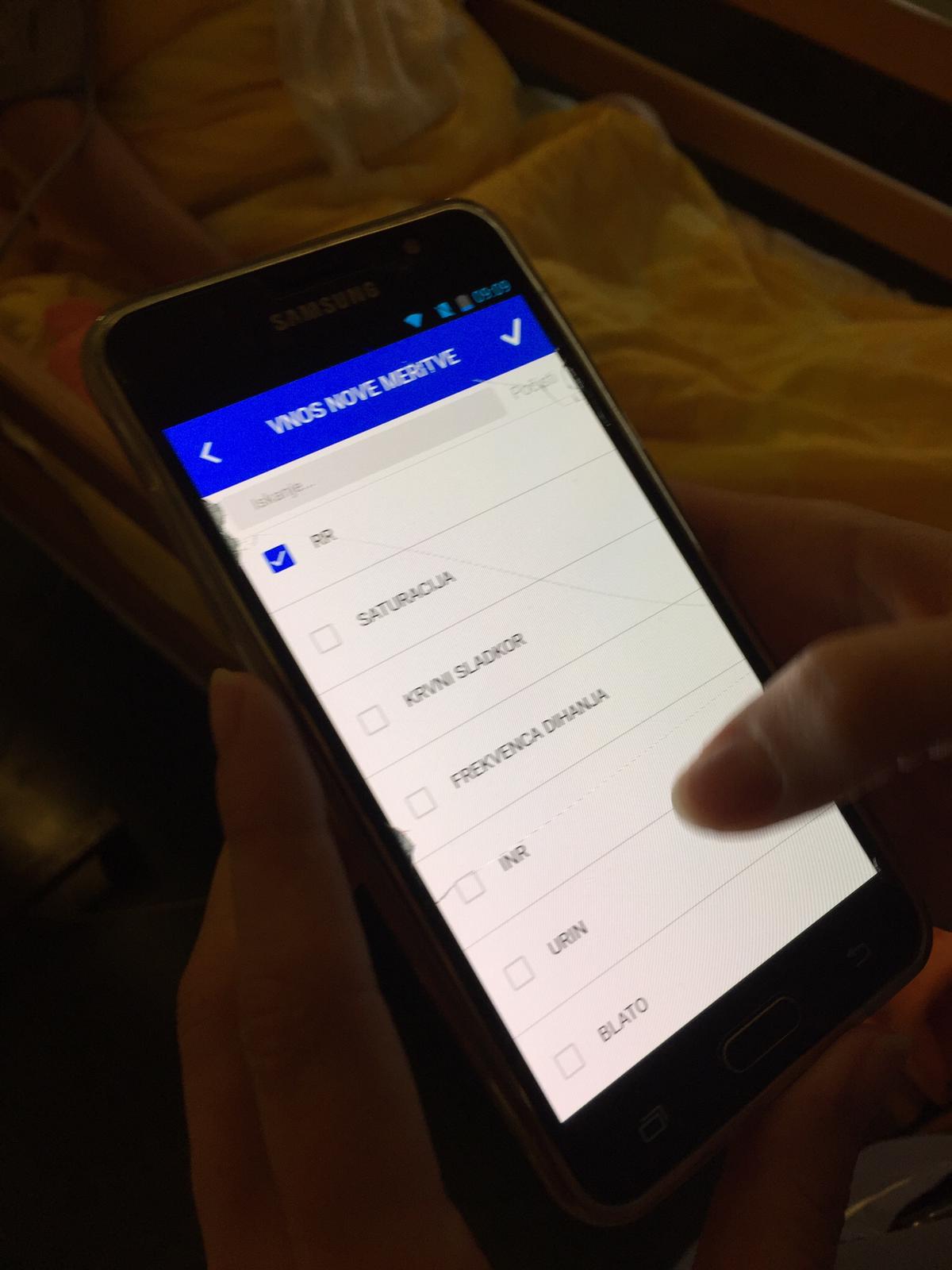 Mobilna dokumentacija
Medicinsko tehnički postupak odmah se upisuje na mobitel, tj. na aplikaciju u kojoj je vidljivo kad se što radilo s korisnikom


To omogućuje lakšu komunikaciju i mogućnost izbjegavanja papirologije
Evaluacija rada
Vođenje dnevnika rada za koje su učenici ocijenjeni

Naučili smo nešto novo i otišli puni utisaka

Zahvalni smo na prilici koja nam se ukazala
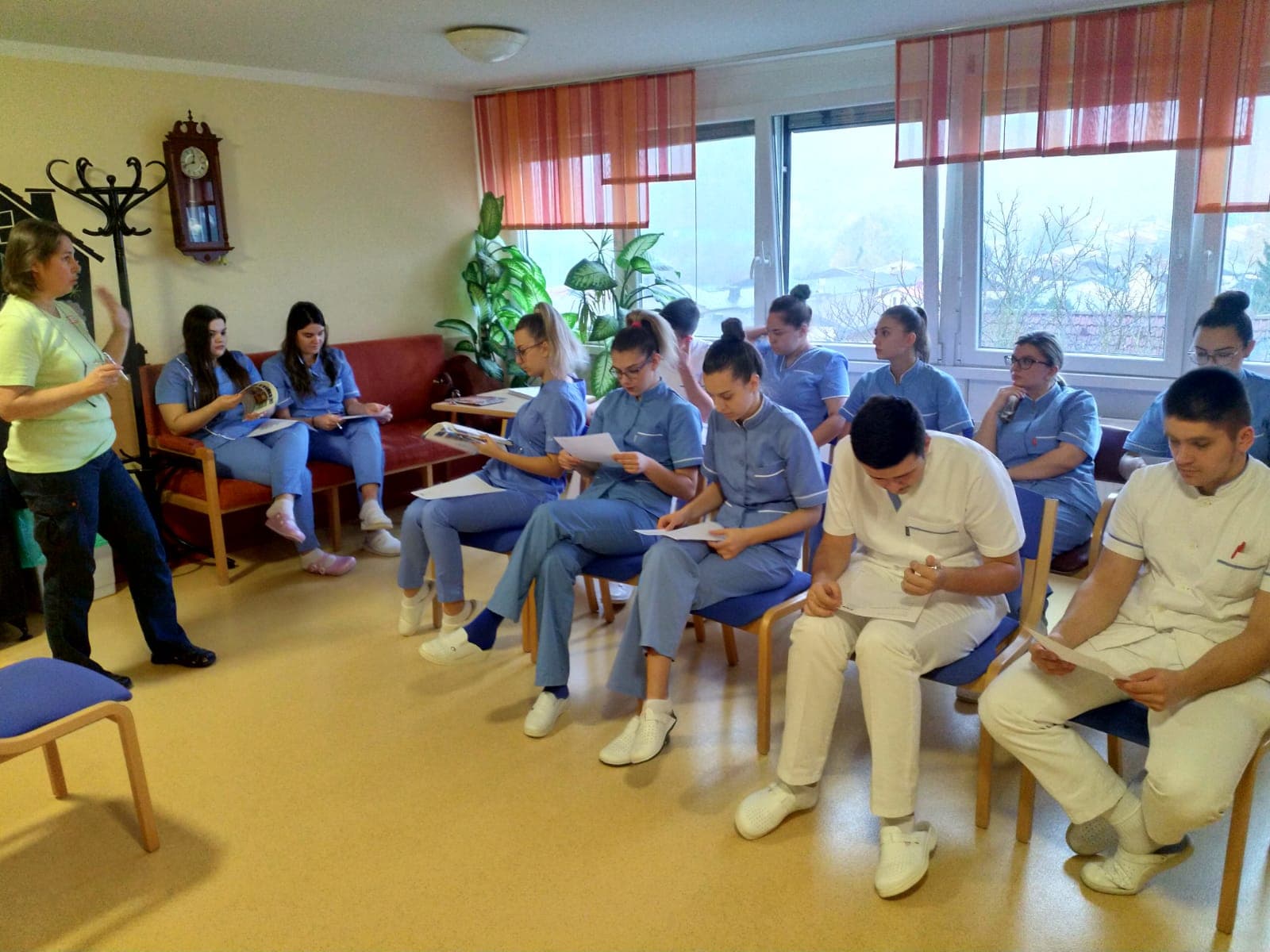 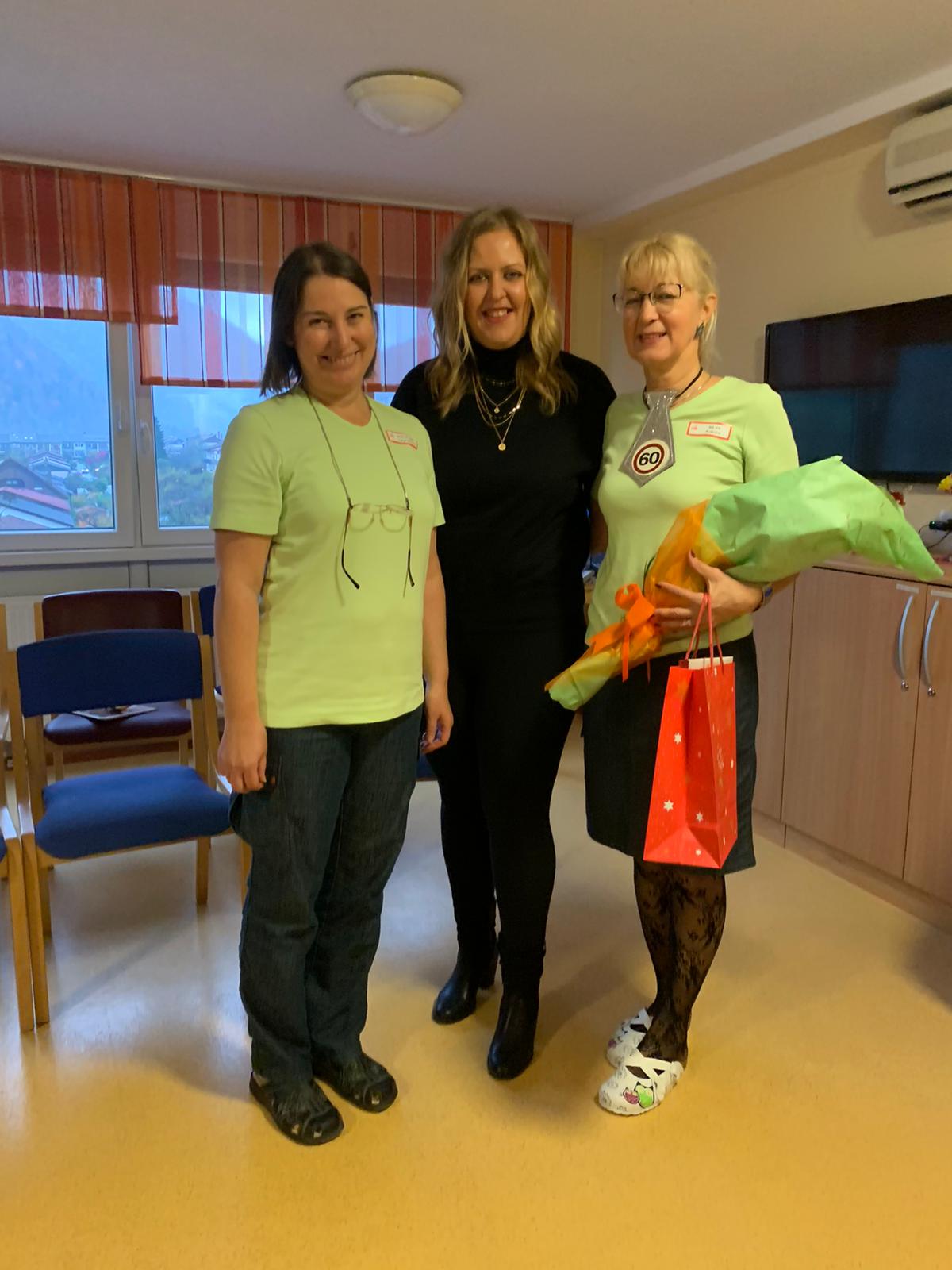 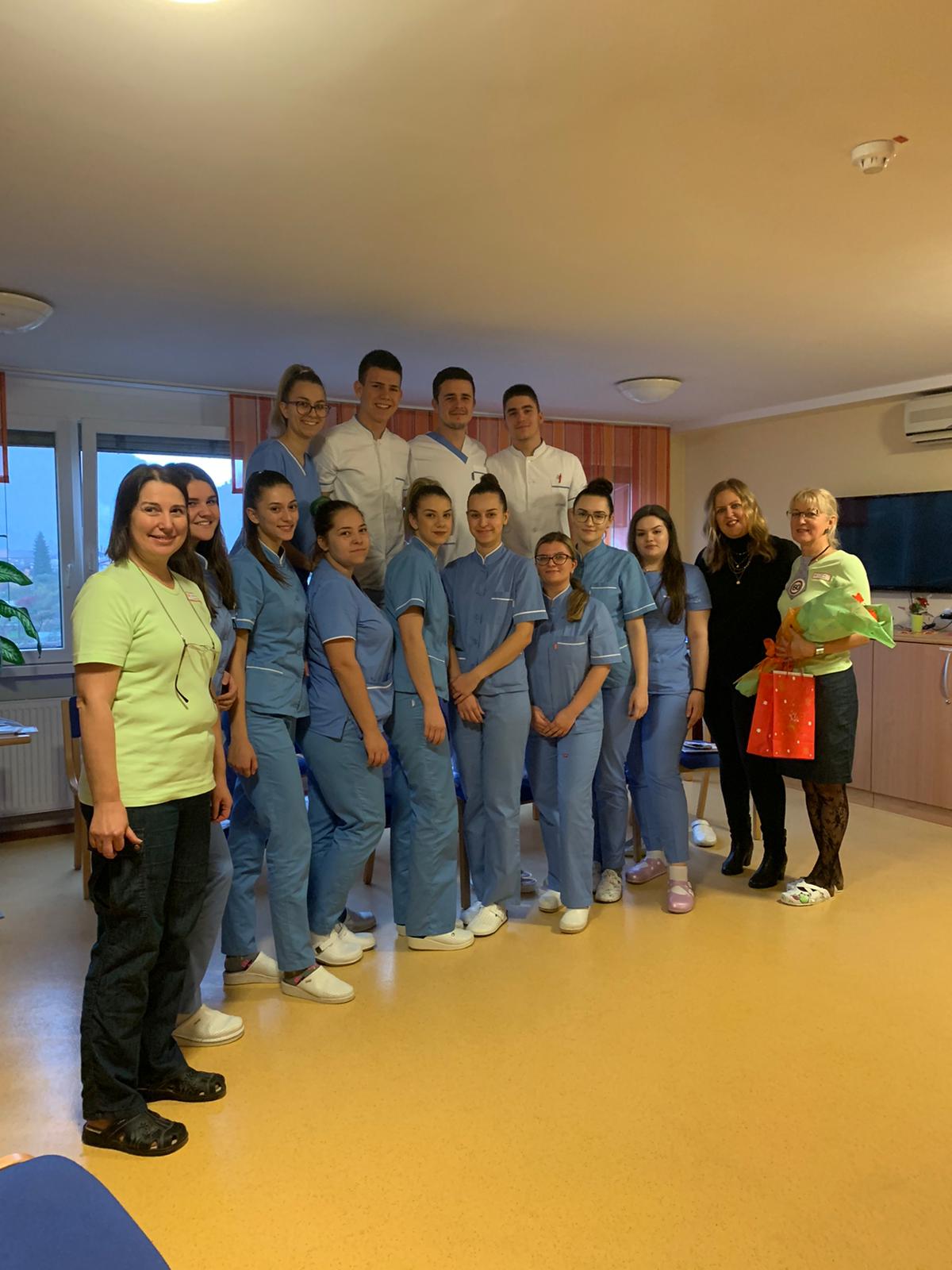 KULTUROLOŠKI OBILASCI
ŠKOFJA LOKA 

Prvi  obilazak bio je u Škofji Loki, malom gradiću u kojem smo bili smješteni


Obilazak je bio vrlo zanimljiv, naučili smo i upoznali se s njihovom kulturom, hranom i načinom života
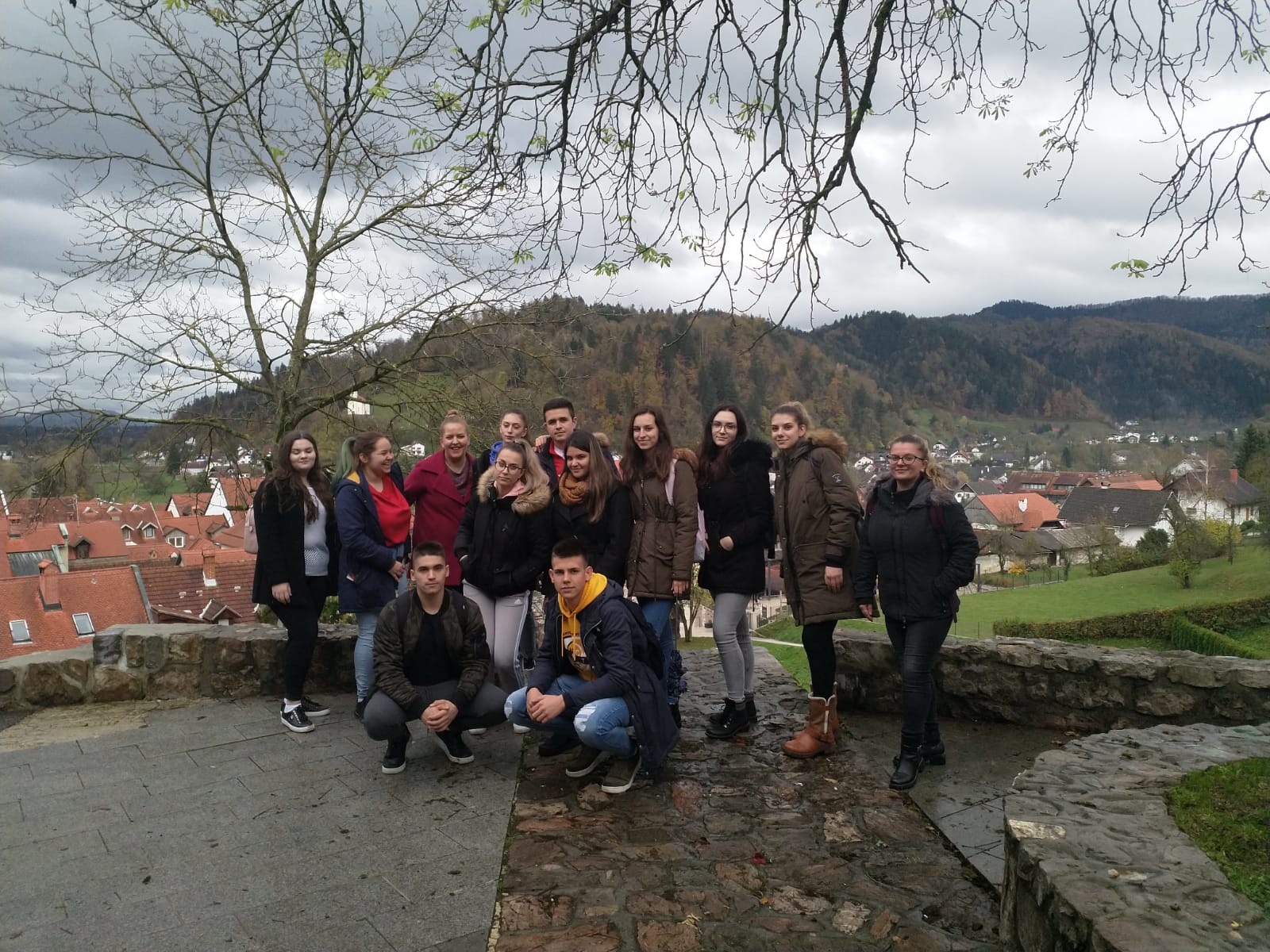 BLED 
Imali smo priliku posjetiti jedno od najposjećivanije lokacije u Europi jezero Bled. 
Ono je smješteno na 475m nadmorske visine na sjeverozapadnom dijelu slovenskih Alpa
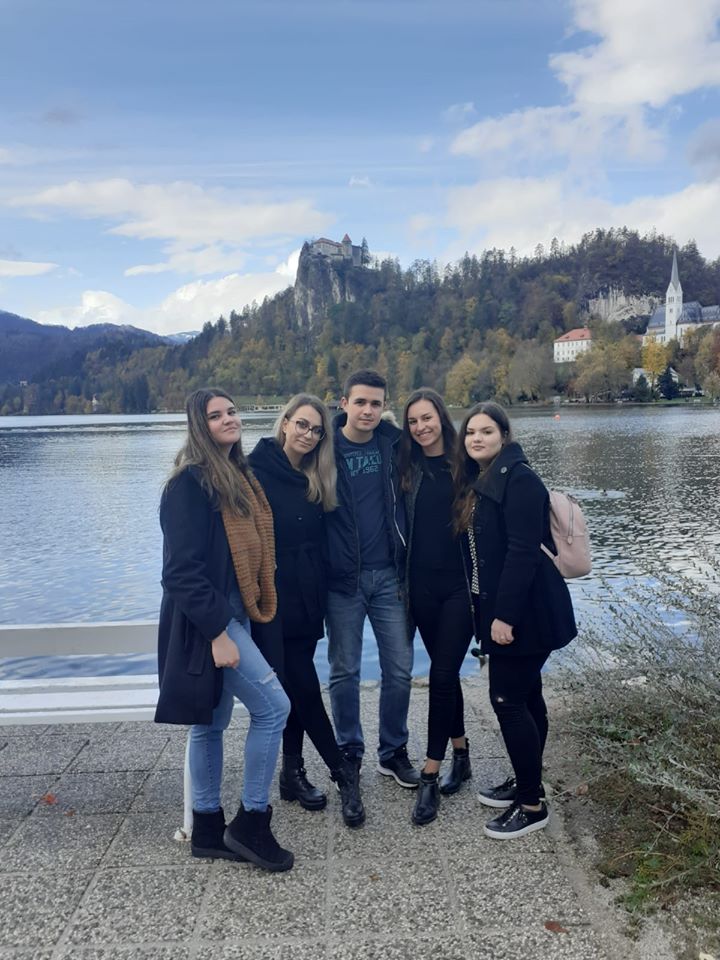 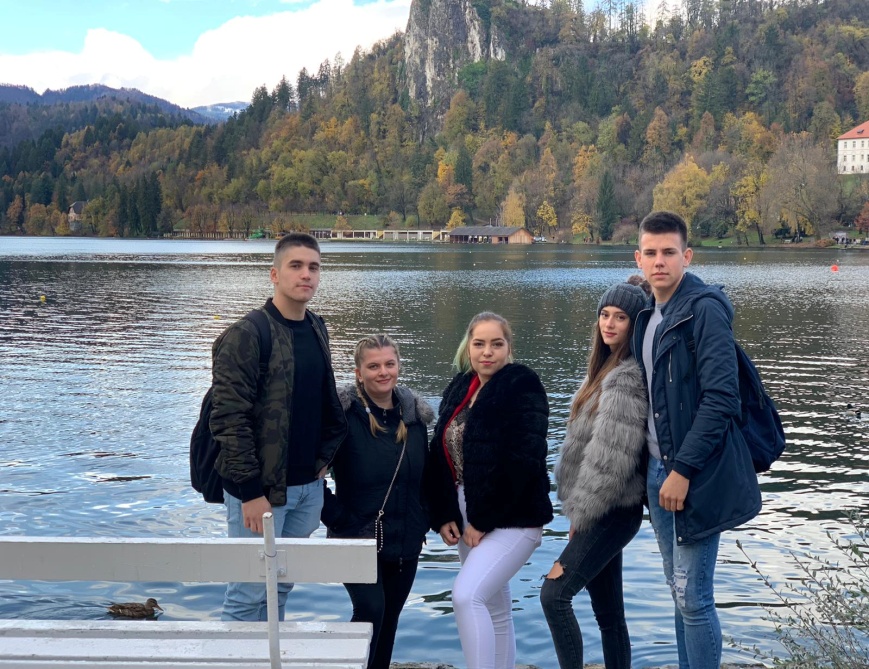 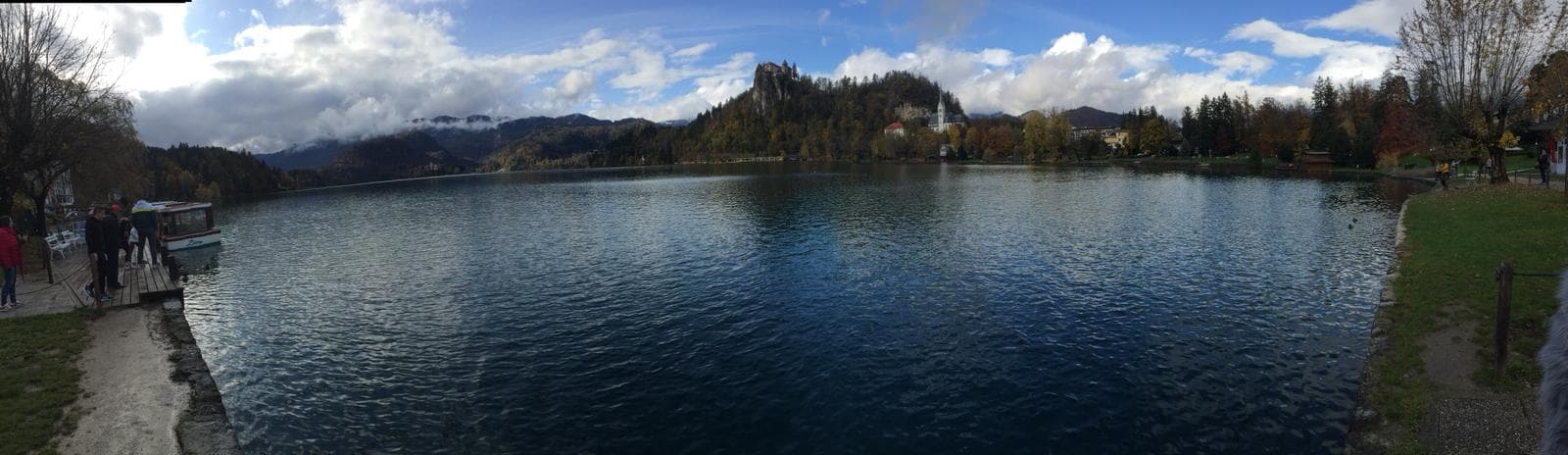 LJUBLJANA 
Najveći grad Slovenije
Ovdje smo se zaputili nakon naše prakse iako smo bili umorni to nije umanjilo ljepotu i razgledavanje lijepe Ljubljane
Nakon obilaska brojnih lokacija, slobodno vrijeme proveli smo u shopping centru
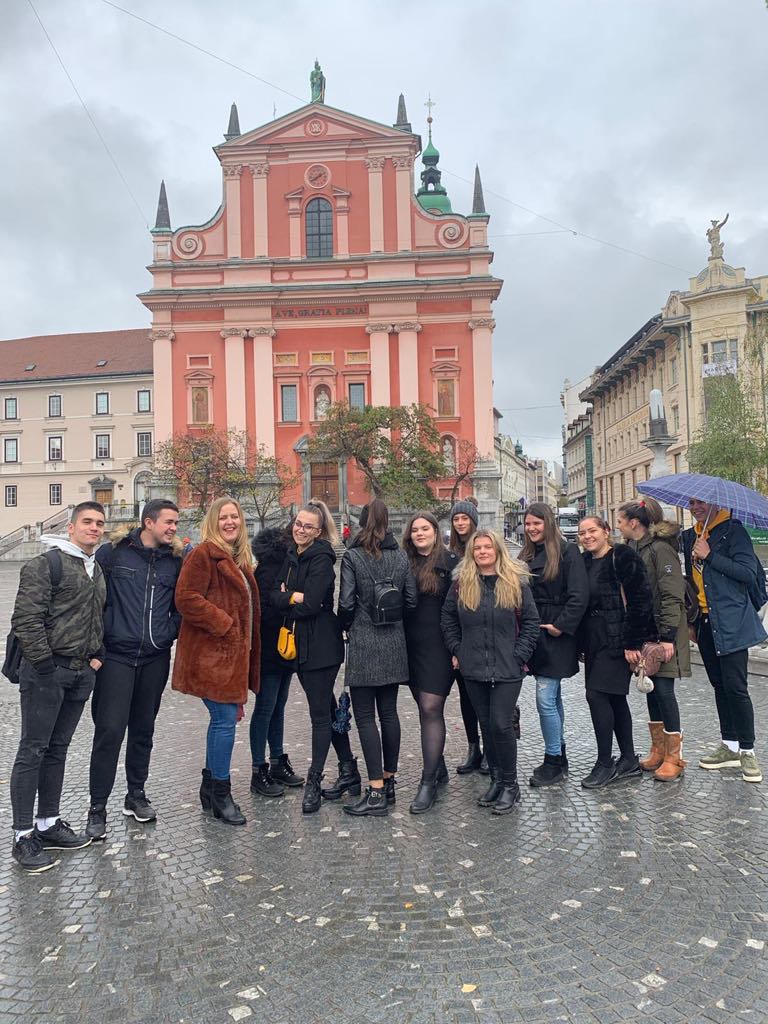 Radionice
Ostale dane imali smo i brojne radionice
Jedna od onih najljepših je bila radionica u galeriji koja nam je pružila priliku da pokažemo svoju maštu i znanje i naslikamo sebi svoju uspomenu na Sloveniju
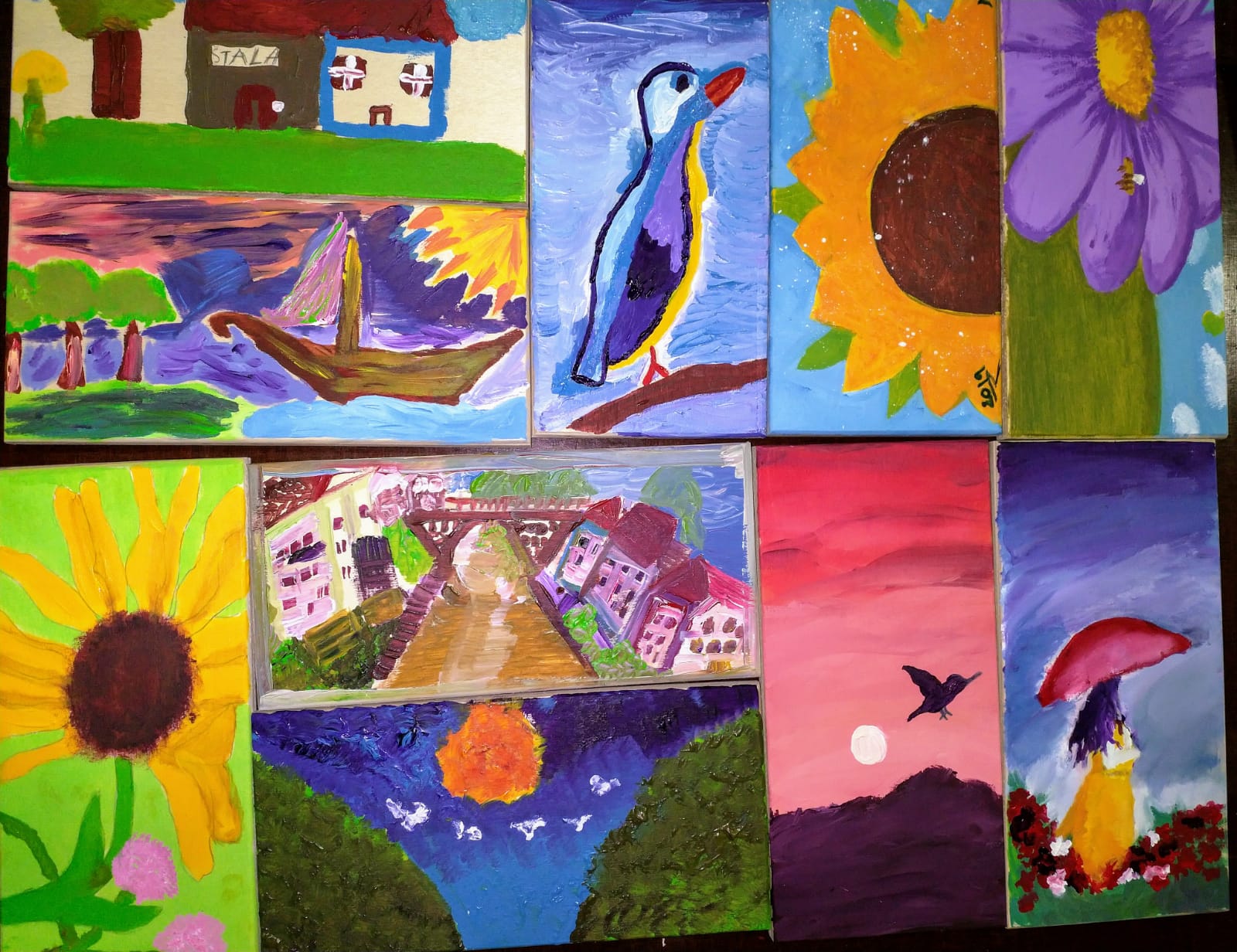 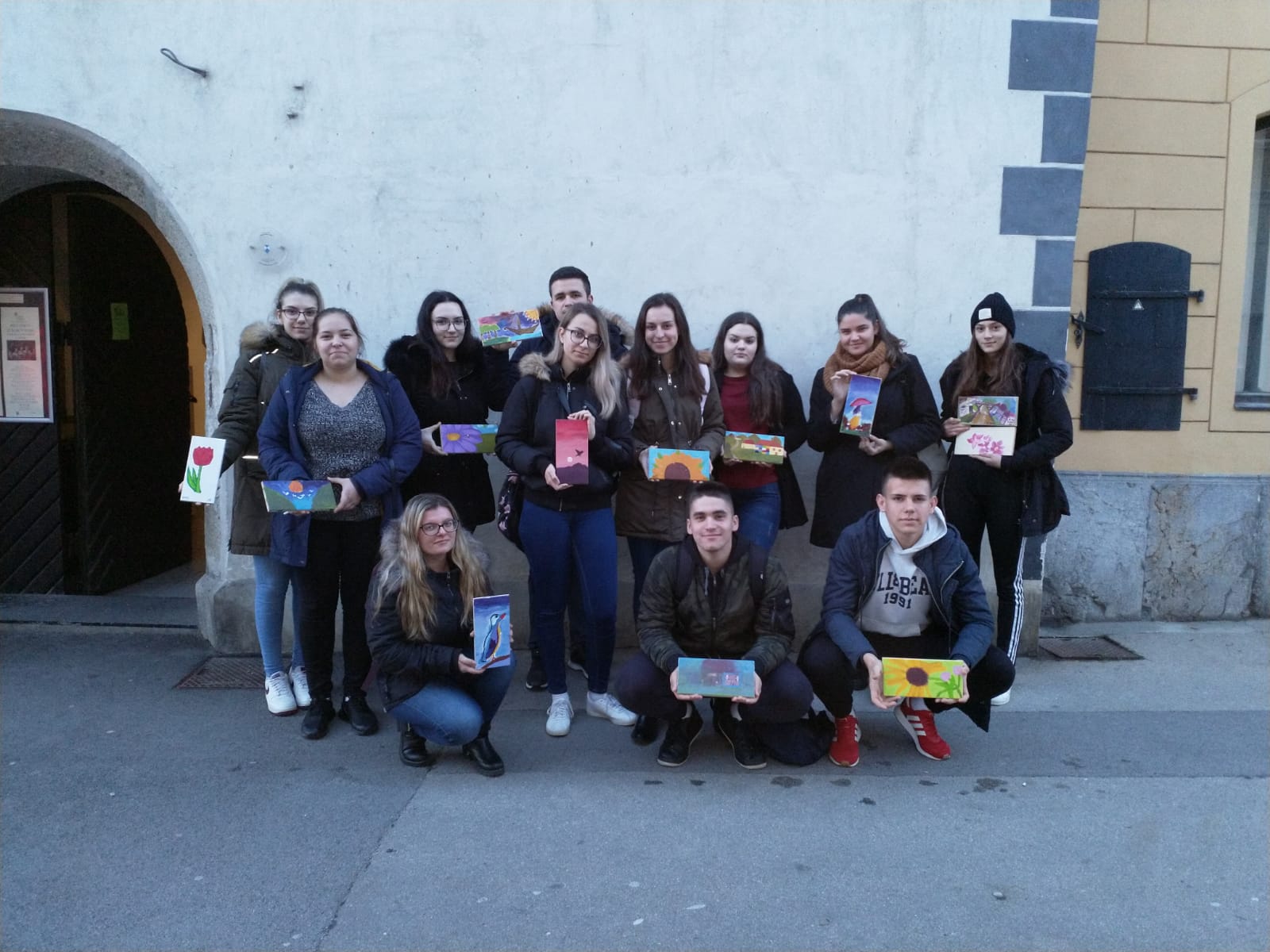 Zaključak
„U centru za slijepe i slabovidne osobe naši učenici zaista mogu vidjeti kako jedna ustanova svakodnevno živi misiju našeg projekta
Ugodna radna atmosfera, vrhunska oprema i gotovo pa prijateljski pristup svakom stanovniku je nešto čemu naši učenici svjedoče u svakom trenutku svog radnog vremena”
Ovo je istina jer se svaki put kad smo kročili u dom osjećala se toplina i ugoda, bio je užitak raditi u tako opuštenoj atmosferi